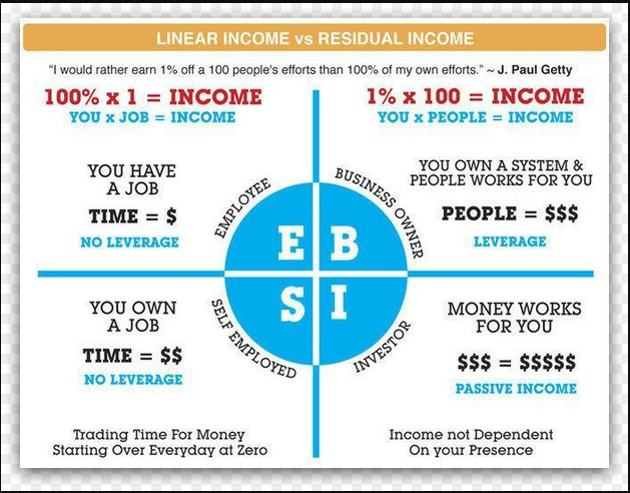 /yourname
SHOP.com
Customer
Unfranchise Business Owner
Cashback earned on purchases made (average 5%)  at 2500 partner stores

Wholesale to Retail profit on exclusive MA brands (average 30%)

Business Volume (BV) commissions up to $2100/week

Internet Business Volume (IBV)  commissions up to $1500/week

Earn $3600 a week
Cashback earned on purchases made (average 5%)
Recycle your household dollars
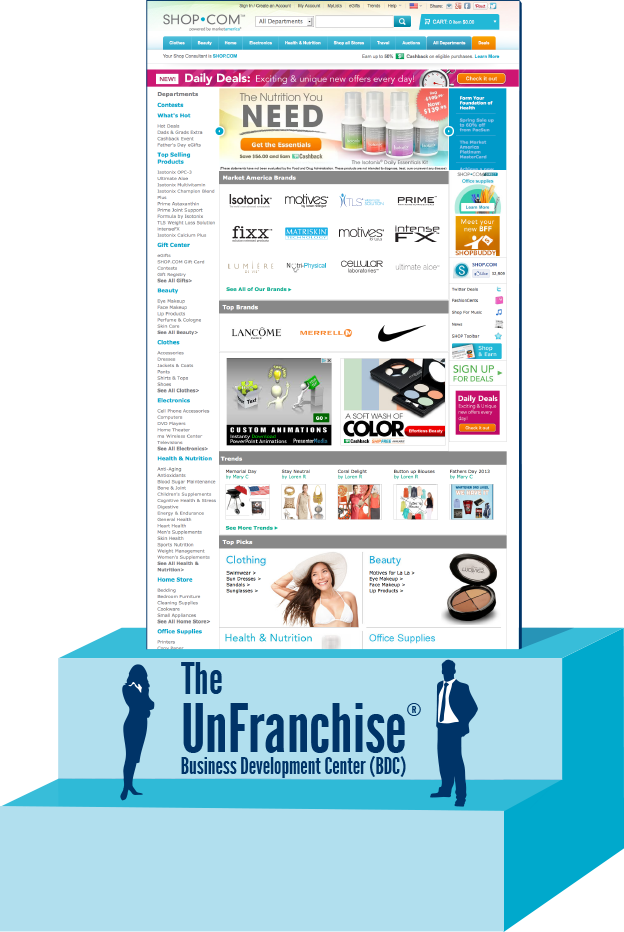 Convert Spending into Earning  &  Create Shopping Annuity
Earning  $3600 a week or $187,000 a year
You can make a little money or make a lot of money doing what you are already doing ANYWAY!

Become a UnFranchise Business Owner.
Become your own best customer
Create a handful  of customers